My life
Reporter: Kevin
Time: 10mins
Outline
Home country
Family
Military life
Q&A
Home country
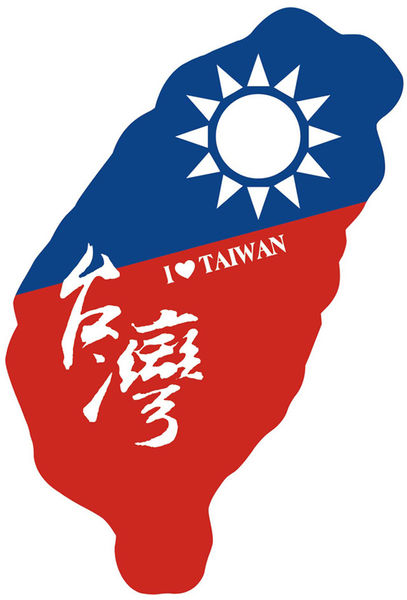 Taiwan is a oceanic country. 
Used to call Formosa “The most beautiful island”.
The population of Taiwan is 23 millions.
Close to China, Japan and South Korea.
Taipei 101 Building
Sun Moon lake
LiuQiu Island
Home country(2)
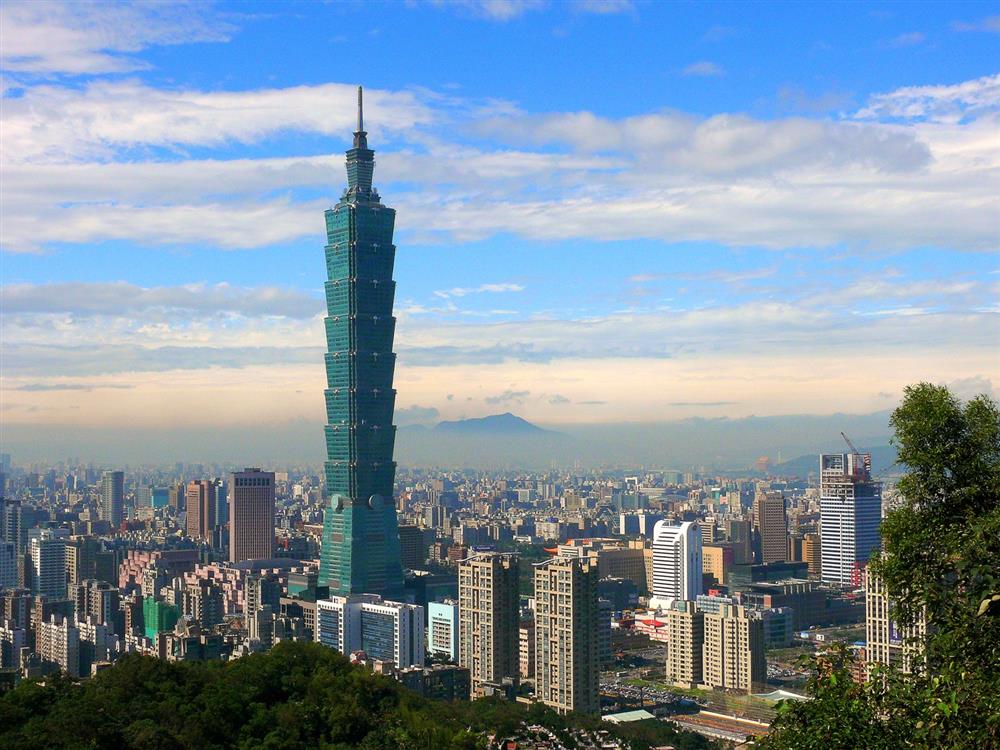 Figure 1 and 2 are Taipei 101 Building
Home country(3)
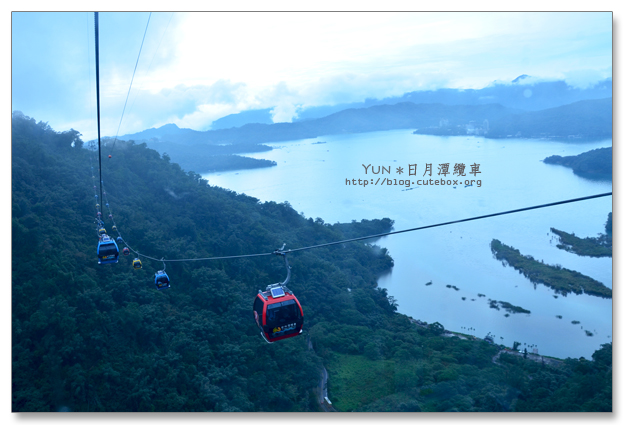 Figure 3 and 4 are Sum Moon Lake
Home country(3)
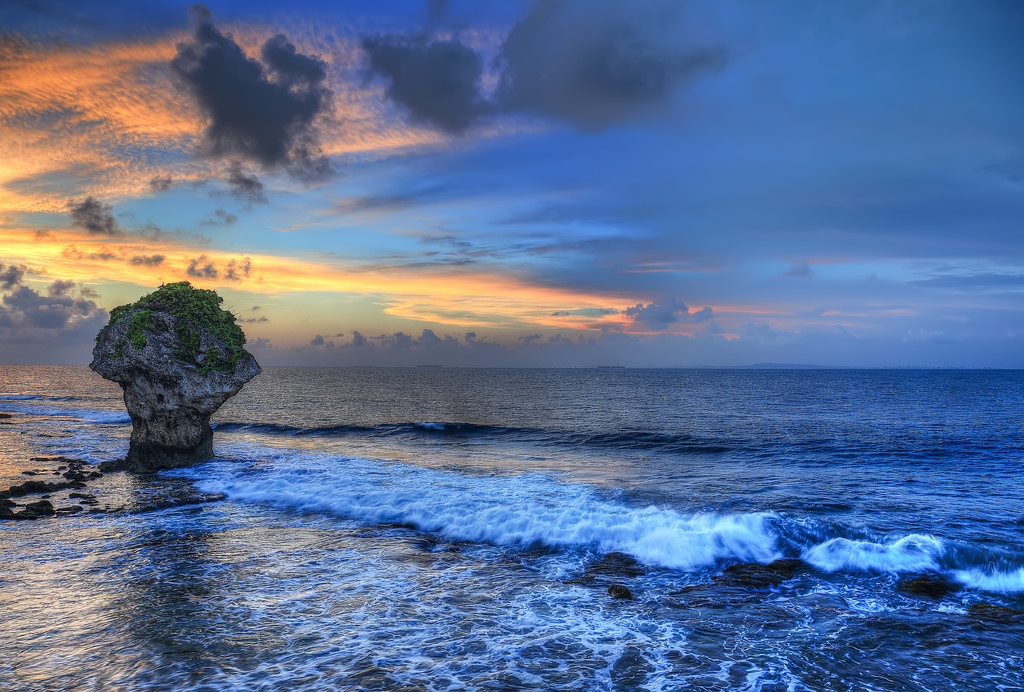 Me
Figure 5 and 6 are LiuQiu Island
Family
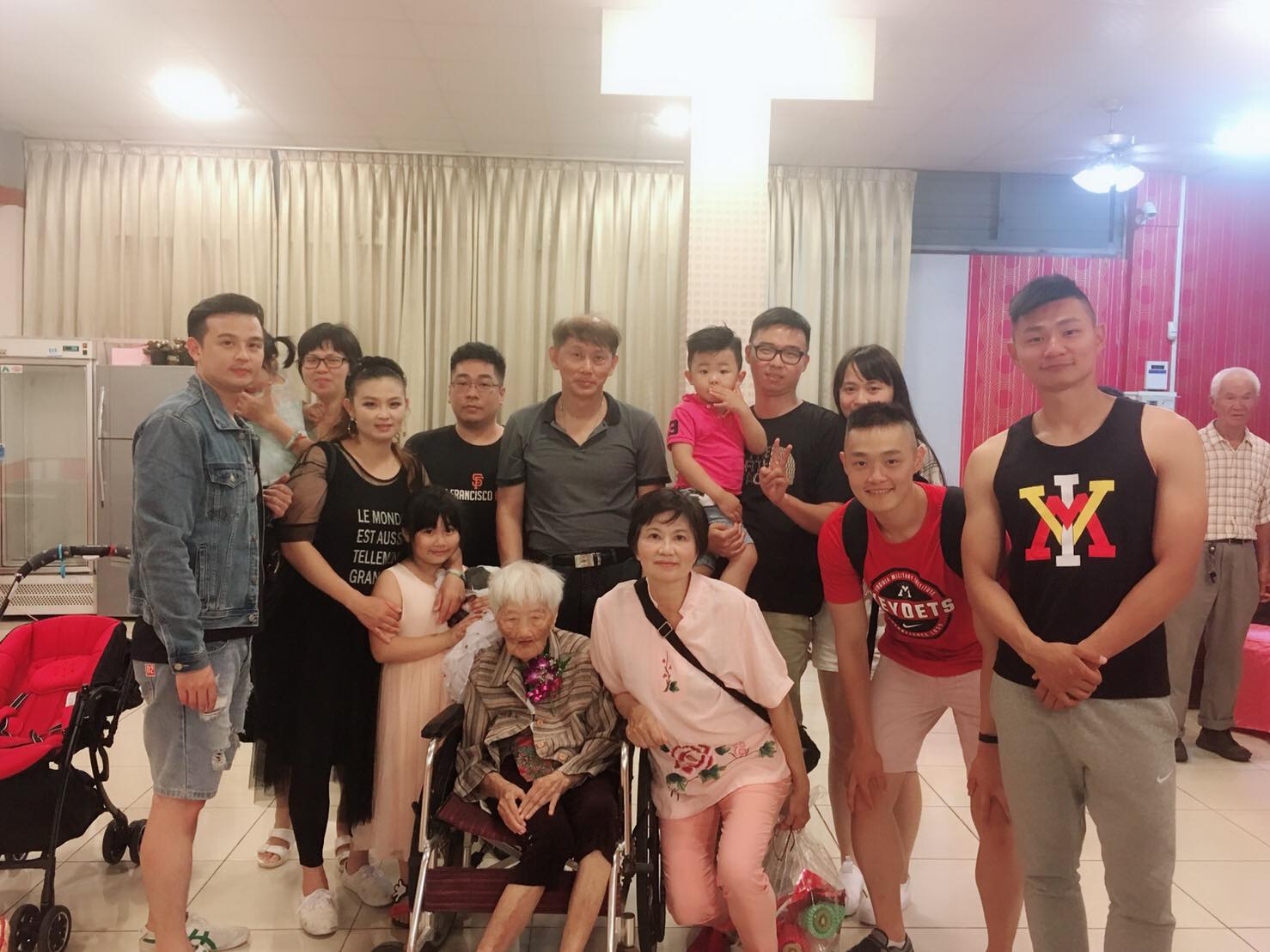 Grandma & Graddad
Parents
2 elder sisters
1 elder brother
Uncles & Aunts
Cousins
Nephews
Family(2)
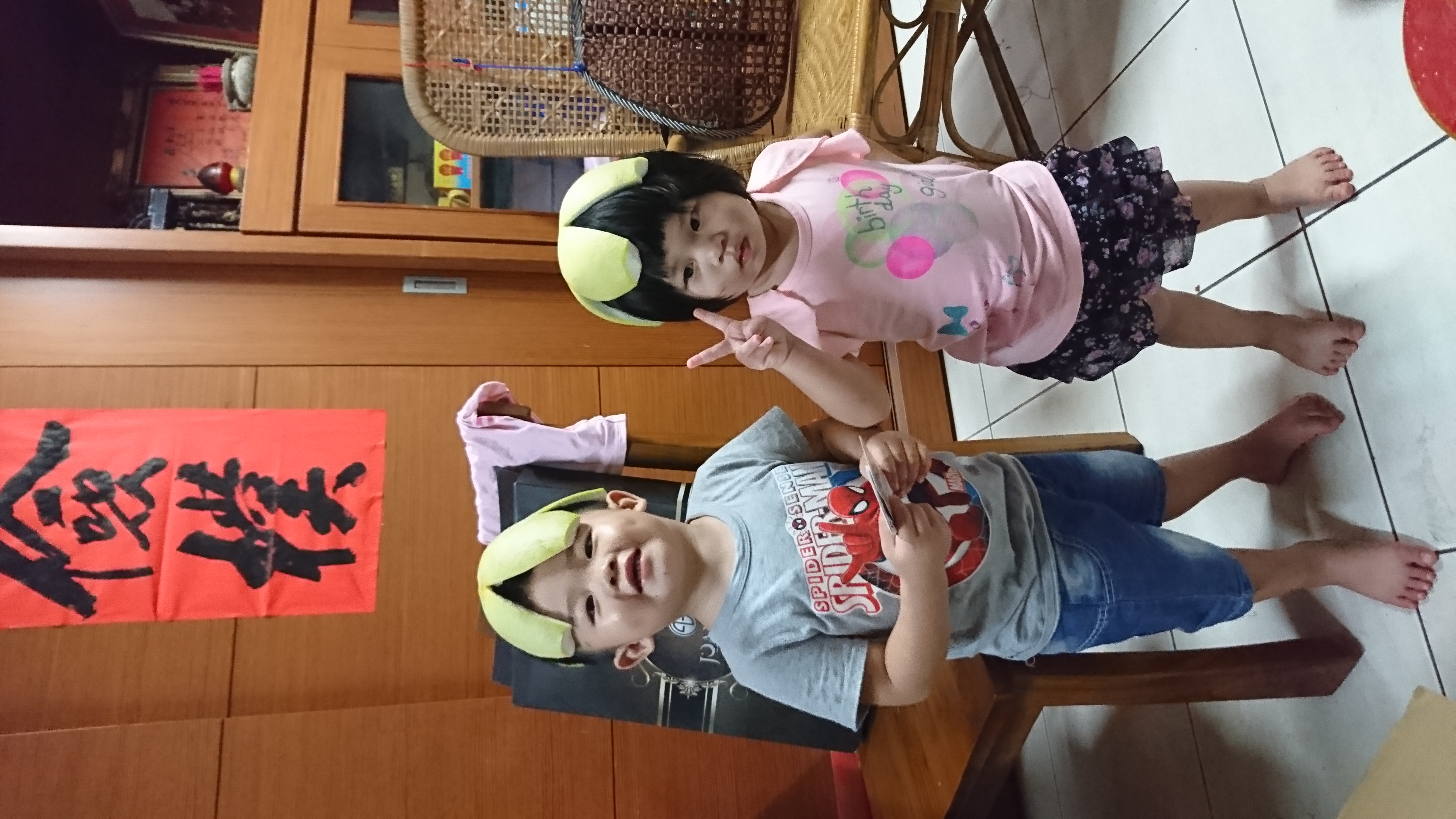 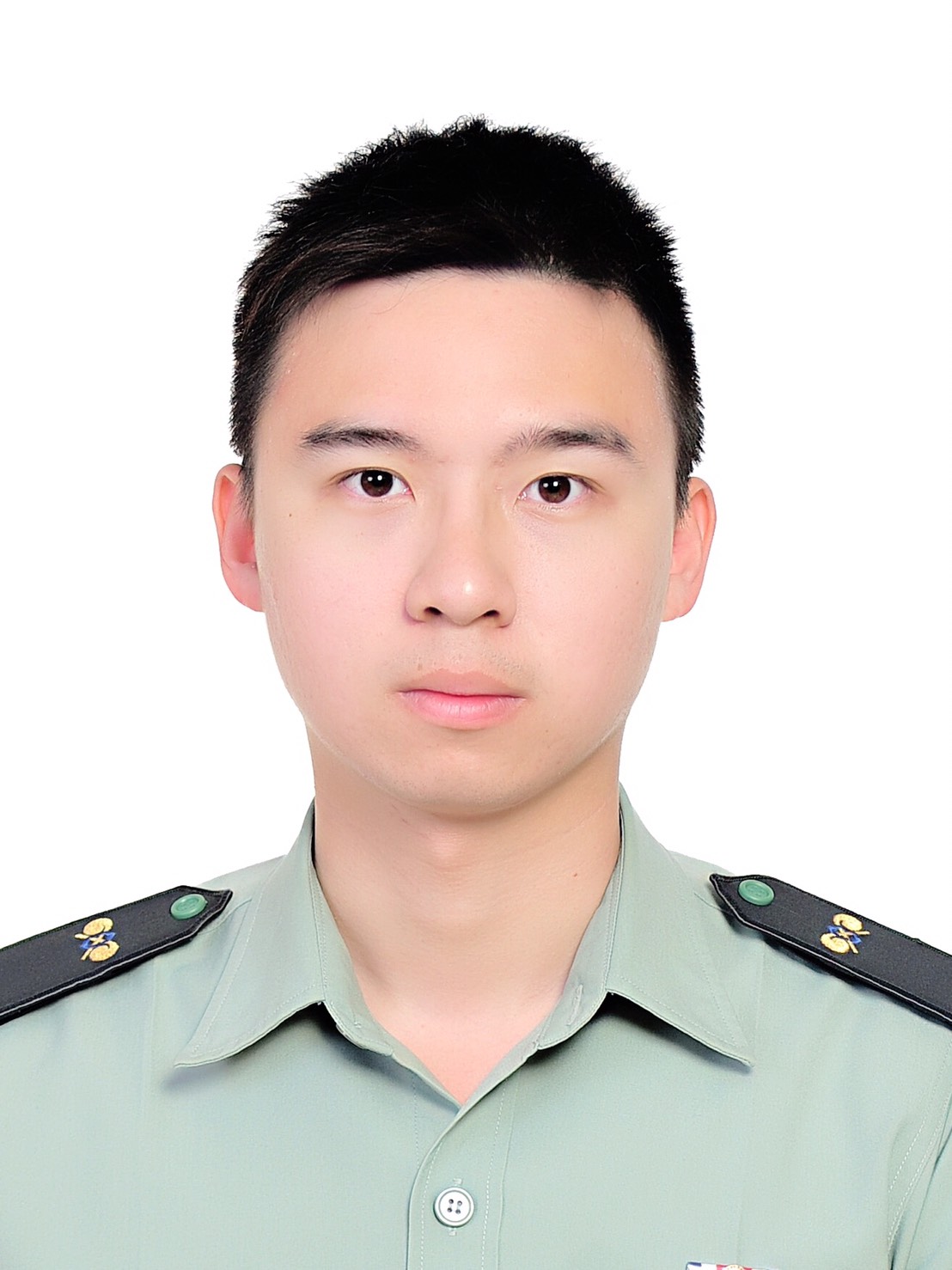 Military life
Used to be a military office
Captain
5 years experiences service in the military.
Eligible parachuter
Chemical technician
Platoon leader
Special           experience
Yes, It’s me
Parachute award
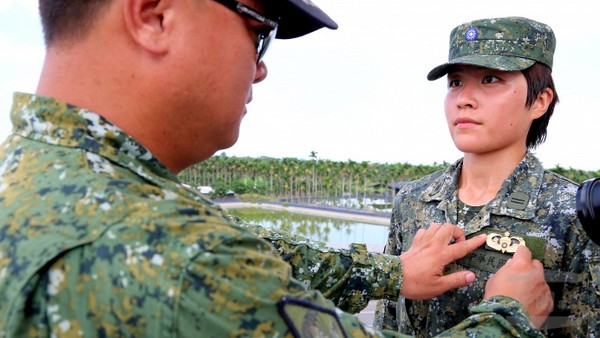 Work efforts
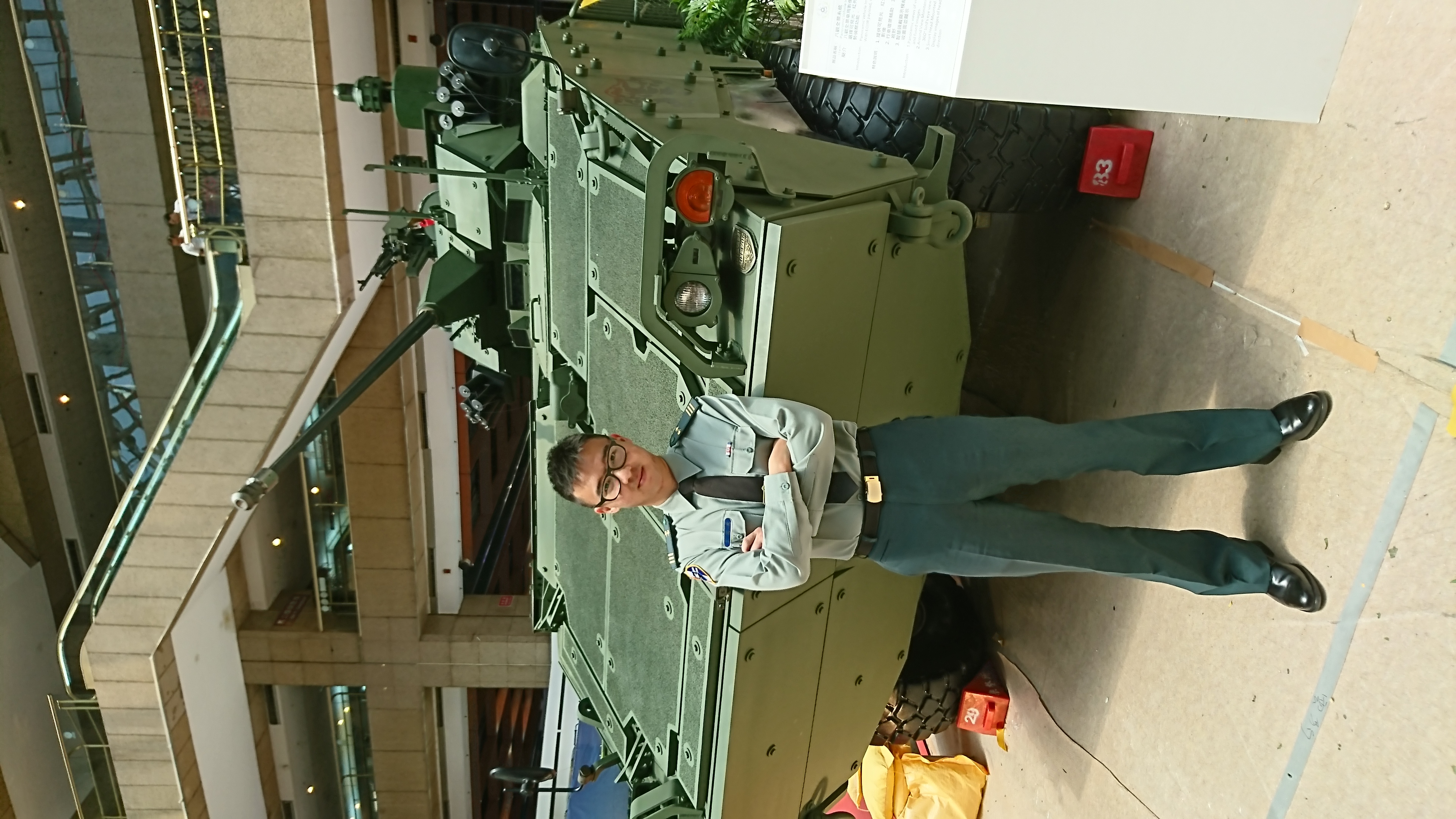 Me again!
Q&A
Thank you!